Welcome to all 
for the MHRM Online lecture
By 
Dr. Dhiraj Ovhal 
HOD of Commerce
Chapter -2 
Marketing Decision –I 
(Product and Price)
Q.3  Branding Concept and Components ?
Meaning:- 
Brand means name. term, sign and symbol, colour, shape, size, etc are given to the products and which is registered under the trade and merchandise act for the legal protection i.e. no one copy the products.
Components of branding
1. Branding Personality                              
                            
 2. Brand function:                              

 3. Brand Benefits                              

 4. Brand Association 

 5. Brand Image:

6. Brand Name

7. Brand Logo

8. Brand Features and Design

9. Brand Packaging

10. Brand Equity:
Branding Personality  :- 

Every brand has personality 
Marketer should try to expose personality in front of customers. 
Taj mahal hotel- business people - High status
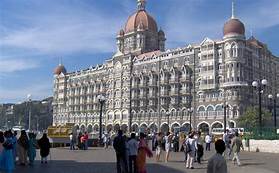 2.Brand function:- 

Every brand performs certain function 
Tourist hotels in Goa or Hill station perform certain function like recreation and relaxation, cleanliness, location, natural scenery, etc
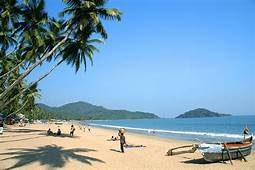 3. Brand Benefits:-

 Tangible and Intangible benefits like BMW , Mercedes Car
Psychological benefits to the customers

Tangible:- Looks and design 
Psychological:- Status , Ownership,
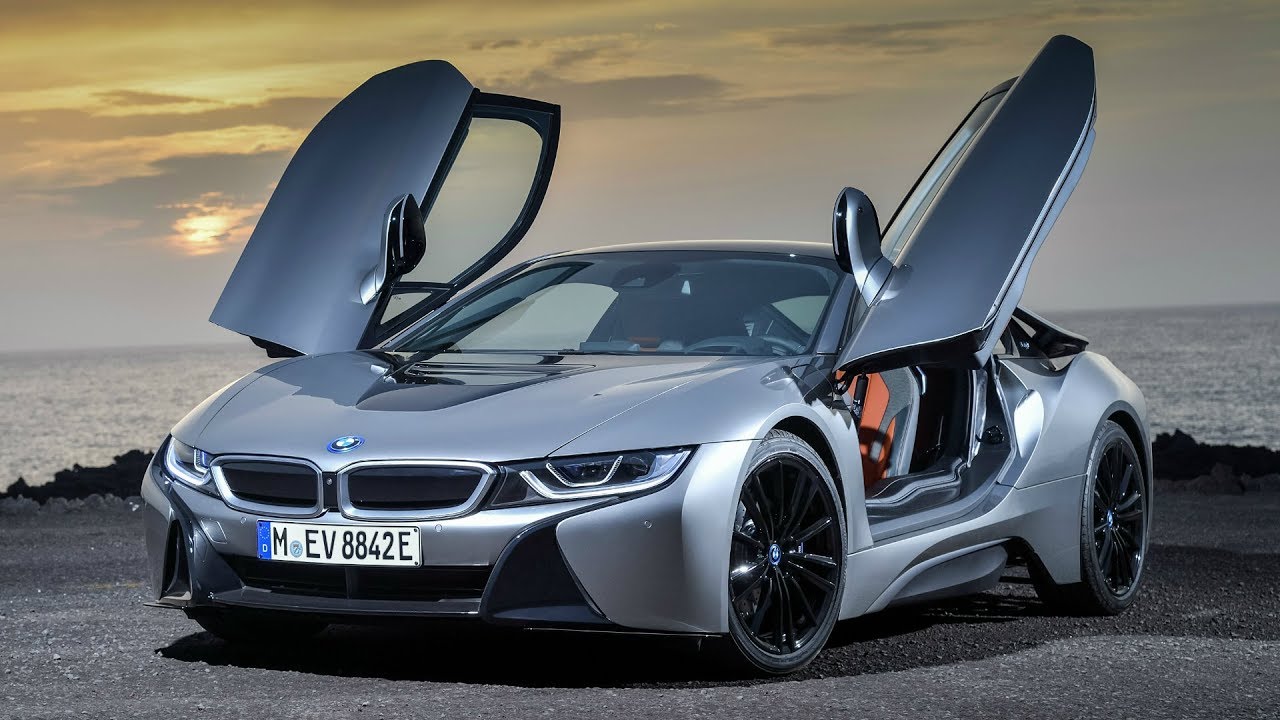 4. Brand Association:- 

A brand must link or connect to certain association
 Lux soap- Association of bollywood actress
Goa- Association of beautiful beaches
kerala- Backwater experience and Ayurvedic massage
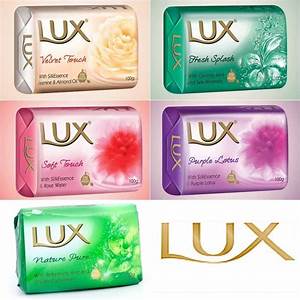 5. Brand Image:- 
Brand image or reputation in the mind of customers 

 I-phone Luxury mobile and High quality
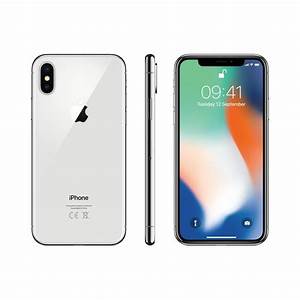 6. Brand Name :- 
In the mind of customers
 Corporate name:- Tata Salt, Tata Nano, Tata Hexa,
Corporate cum Individual brand name :- Cadbury dairy milk
Umbrella name:- Amul Butter, Amul milk, Amul chocolate
Founder name:- Colgate,Nestle, Ford
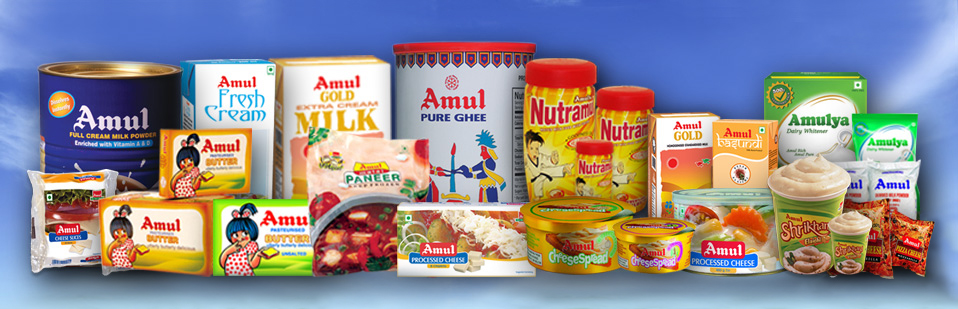 7. Brand Logo :- along with brand name it facilitate to customers  
 Nike √,
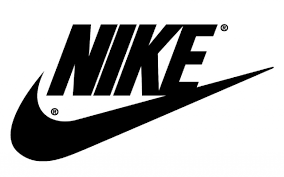 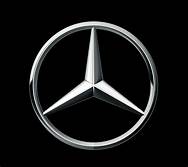 8. Brand Features and Design:- 
It represents essential component of  Brand 

 Rolex watches- highly costly with special design
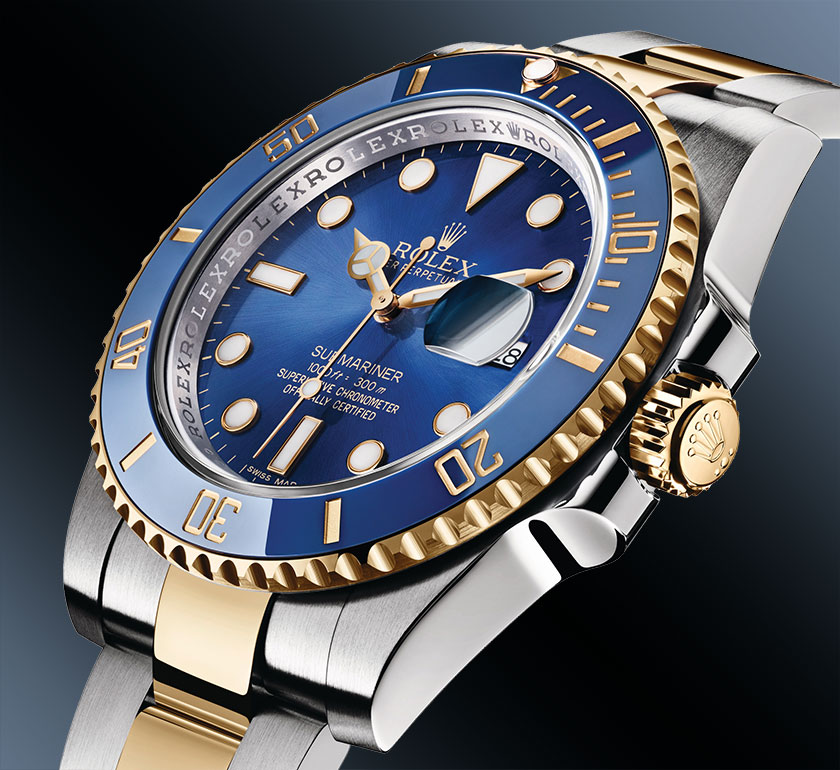 9. Brand Packaging:-

 Environmentally friendly and Recycle
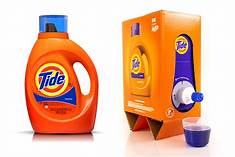 10. Brand Equity:-
 It means incremental value of brands which it commend in market
 It means fix image in the mind of customers 
To create addition values and images in the mind of customers
 ( Nirma Washing powder and Nirma Biscuits
Dettol soft drink...)
Components of branding
1. Branding Personality                              
                            
 2. Brand function:                              

 3. Brand Benefits                              

 4. Brand Association 

 5. Brand Image:

6. Brand Name

7. Brand Logo

8. Brand Features and Design

9. Brand Packaging

10. Brand Equity:
Thank You
Attendance Link


https://forms.gle/Xqvykv5vfEi1zpyF7

(Mention date at last point)